CS440/ECE448 Lecture 34:Games of Chance and Imperfect Information
Mark Hasegawa-Johnson, 4/2020
Including slides by Svetlana Lazebnik
CC-BY 4.0: you may remix or redistribute if you cite the source.
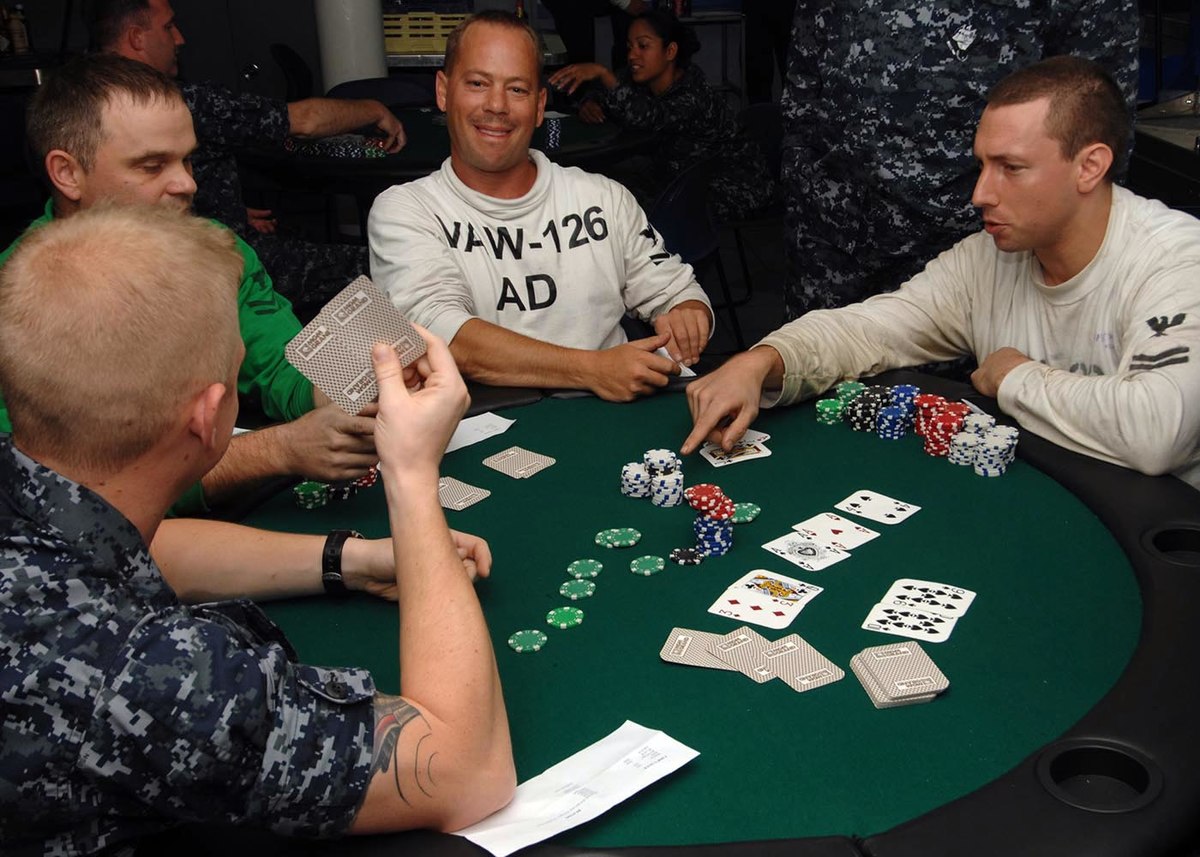 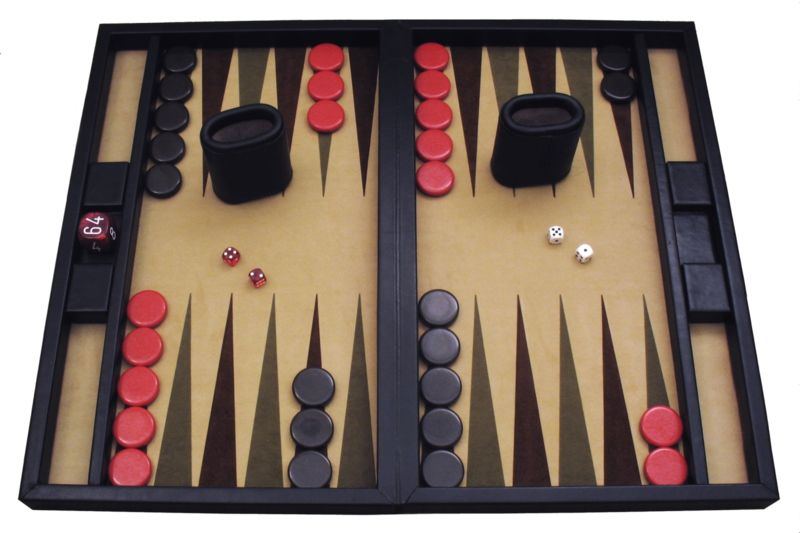 A contemporary backgammon set.  Public domain photo by Manuel Hegner,
2013, https://commons.wikimedia.org/w/index.php?curid=25006945
A game of Texas Hold’em in progress. Copyright US Navy, released for public distribution 2009, https://commons.wikimedia.org/w/index.php?curid=8361356
Types of game environments
Backgammon, monopoly
Chess, checkers, go
Battleship
Scrabble, poker, bridge
Content of today’s lecture
Stochastic games: the Expectiminimax algorithm
Imperfect information: belief states
Stochastic games
How can we incorporate dice throwing into the game tree?
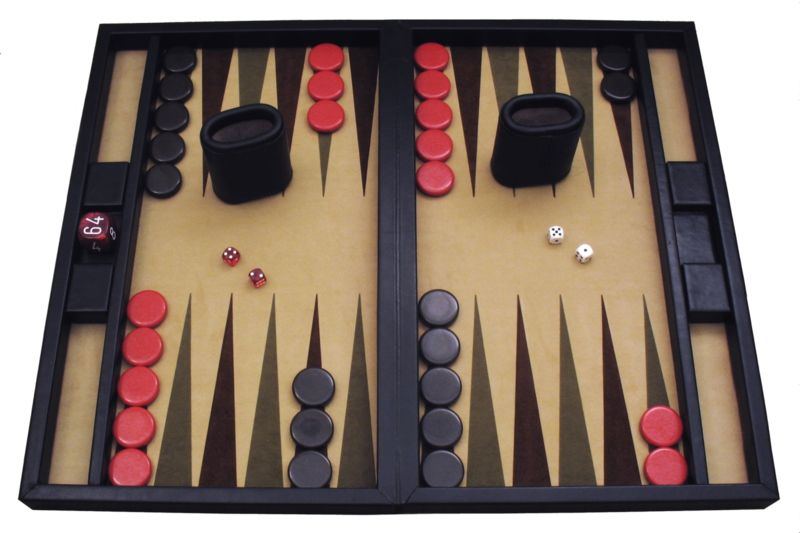 Minimax
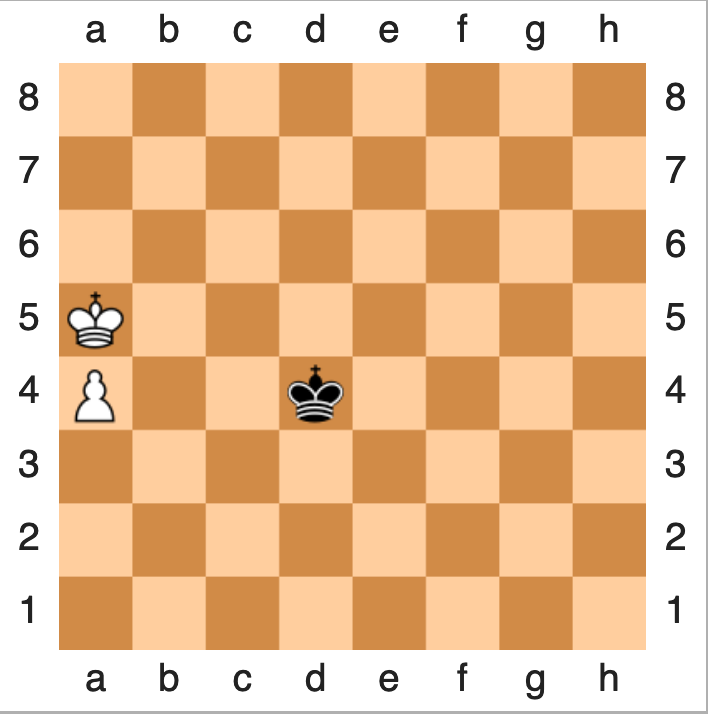 Bellman’s Equation
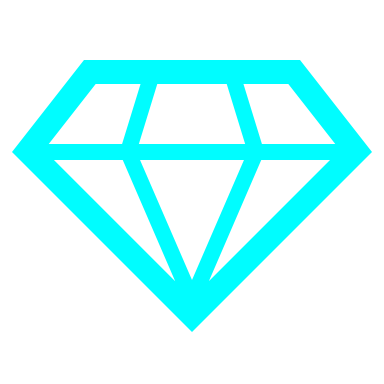 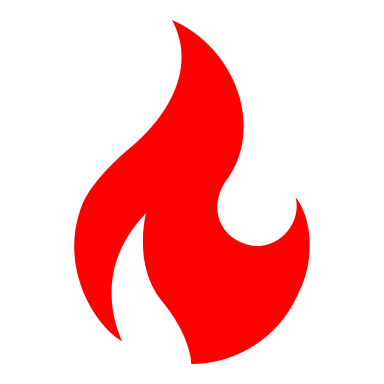 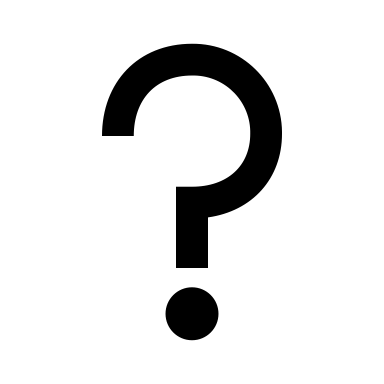 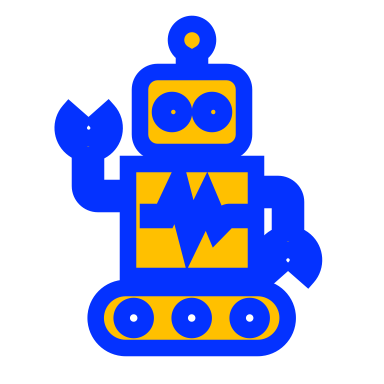 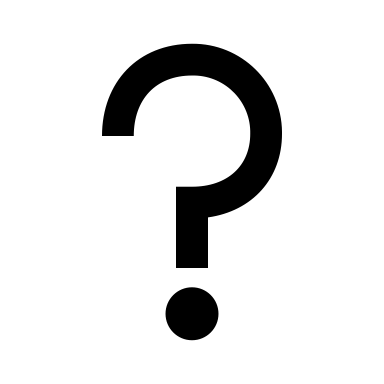 Expectiminimax
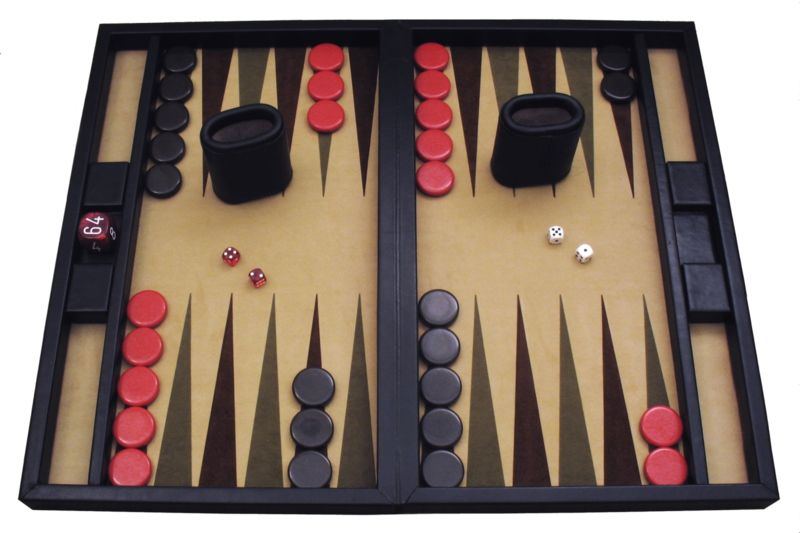 Expectiminimax: notation
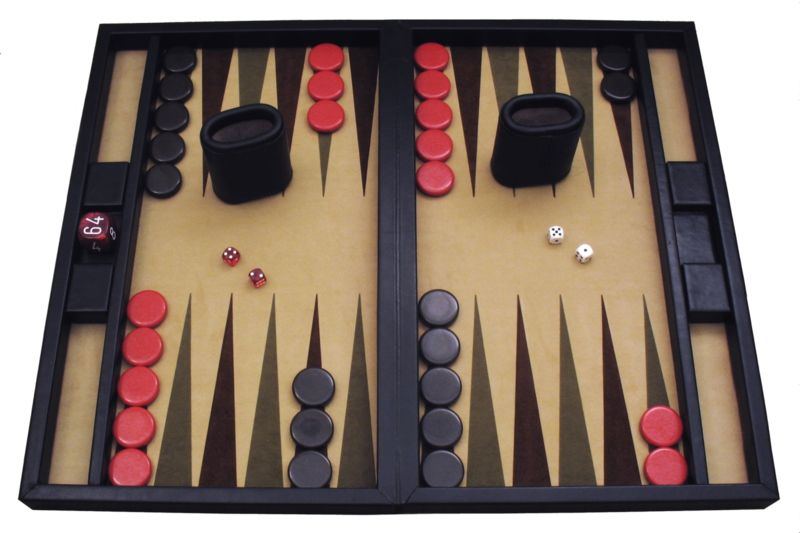 Expectiminimax example
MIN: Min decides whether to count heads (action H) or tails (action T) as a forward movement.
H
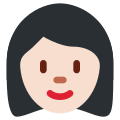 Emojis by Twitter, CC BY 4.0, https://commons.wikimedia.org/w/index.php?curid=59974366
Expectiminimax example
MIN: Min decides whether to count heads (action H) or tails (action T) as a forward movement.
H
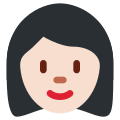 Emojis by Twitter, CC BY 4.0, https://commons.wikimedia.org/w/index.php?curid=59974366
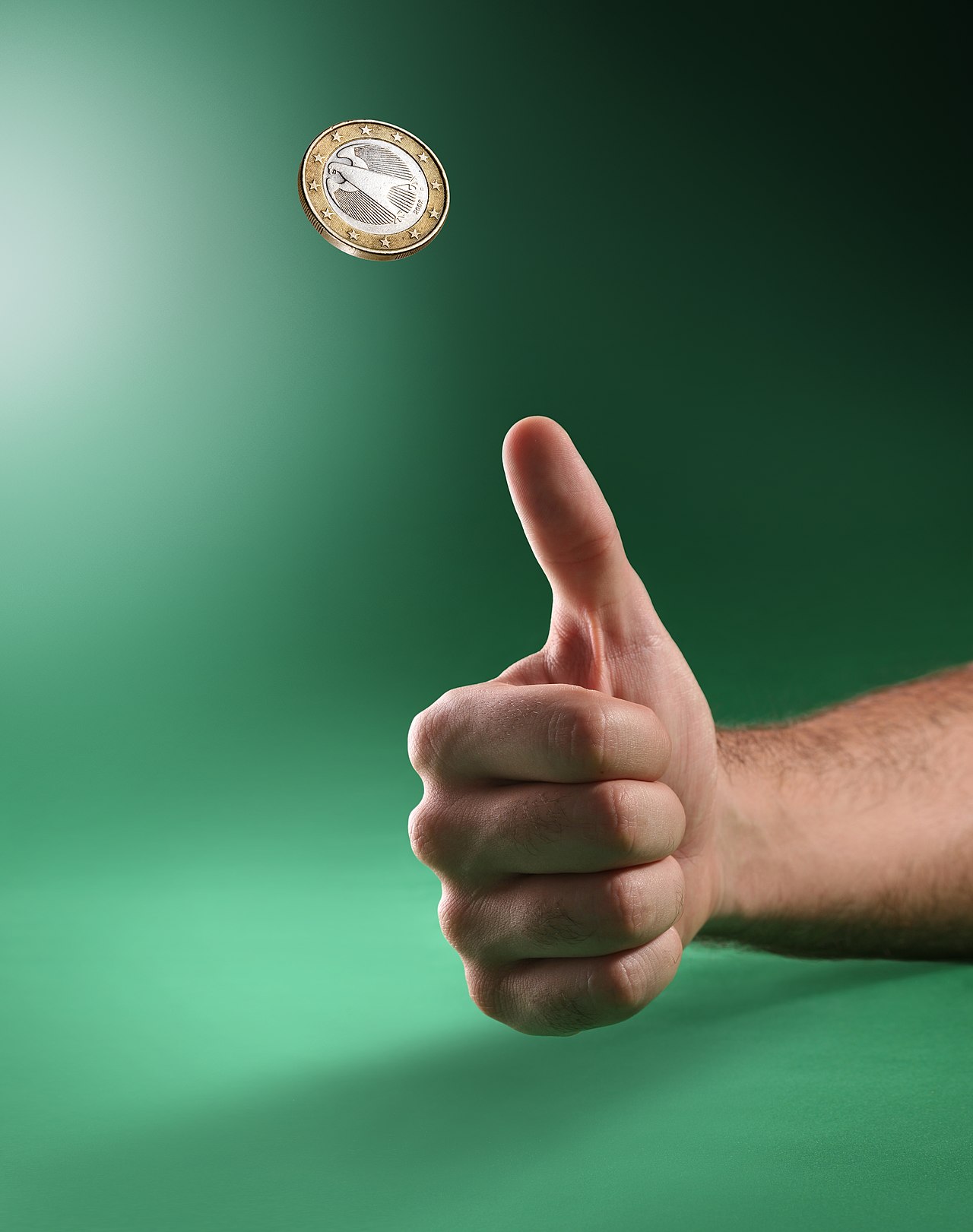 Expectiminimax example
MIN: Min decides whether to count heads (action H) or tails (action T) as a forward movement.
Chance: she flips a coin and moves her game piece in the direction indicated.
By ICMA Photos - Coin Toss, CC BY-SA 2.0, https://commons.wikimedia.org/w/index.php?curid=71147286
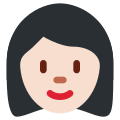 Emojis by Twitter, CC BY 4.0, https://commons.wikimedia.org/w/index.php?curid=59974366
Expectiminimax example
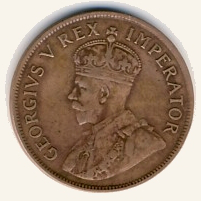 MIN: Min decides whether to count heads (action H) or tails (action T) as a forward movement.
Chance: she flips a coin and moves her game piece in the direction indicated.
By NJR ZA - Own work, CC BY-SA 3.0, https://commons.wikimedia.org/w/index.php?curid=4228918
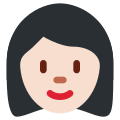 Emojis by Twitter, CC BY 4.0, https://commons.wikimedia.org/w/index.php?curid=59974366
Expectiminimax example
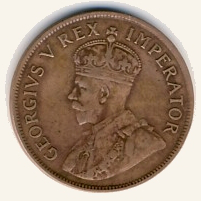 MIN: Min decides whether to count heads (action H) or tails (action T) as a forward movement.
Chance: she flips a coin and moves her game piece in the direction indicated.
MAX: Max decides whether to count heads (action H) or tails (action T) as a forward movement.
By NJR ZA - Own work, CC BY-SA 3.0, https://commons.wikimedia.org/w/index.php?curid=4228918
H
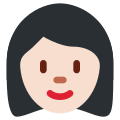 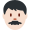 Emojis by Twitter, CC BY 4.0, https://commons.wikimedia.org/w/index.php?curid=59974366
Expectiminimax example
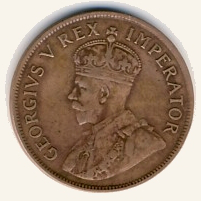 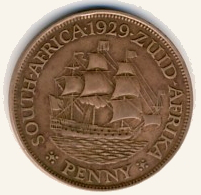 MIN: Min decides whether to count heads (action H) or tails (action T) as a forward movement.
Chance: she flips a coin and moves her game piece in the direction indicated.
MAX: Max decides whether to count heads (action H) or tails (action T) as a forward movement.
Chance: he flips a coin and moves his game piece in the direction indicated.
By NJR ZA - Own work, CC BY-SA 3.0, https://commons.wikimedia.org/w/index.php?curid=4228918
By NJR ZA - Own work, CC BY-SA 3.0, https://commons.wikimedia.org/w/index.php?curid=4228918
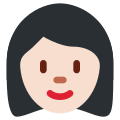 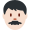 Emojis by Twitter, CC BY 4.0, https://commons.wikimedia.org/w/index.php?curid=59974366
Expectiminimax example
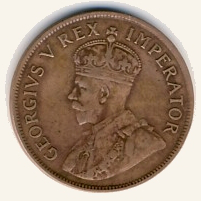 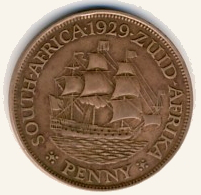 MIN: Min decides whether to count heads (action H) or tails (action T) as a forward movement.
Chance: she flips a coin and moves her game piece in the direction indicated.
MAX: Max decides whether to count heads (action H) or tails (action T) as a forward movement.
Chance: he flips a coin and moves his game piece in the direction indicated.
Reward: $2 to the winner, $0 for a draw.
By NJR ZA - Own work, CC BY-SA 3.0, https://commons.wikimedia.org/w/index.php?curid=4228918
By NJR ZA - Own work, CC BY-SA 3.0, https://commons.wikimedia.org/w/index.php?curid=4228918
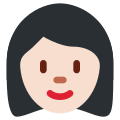 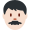 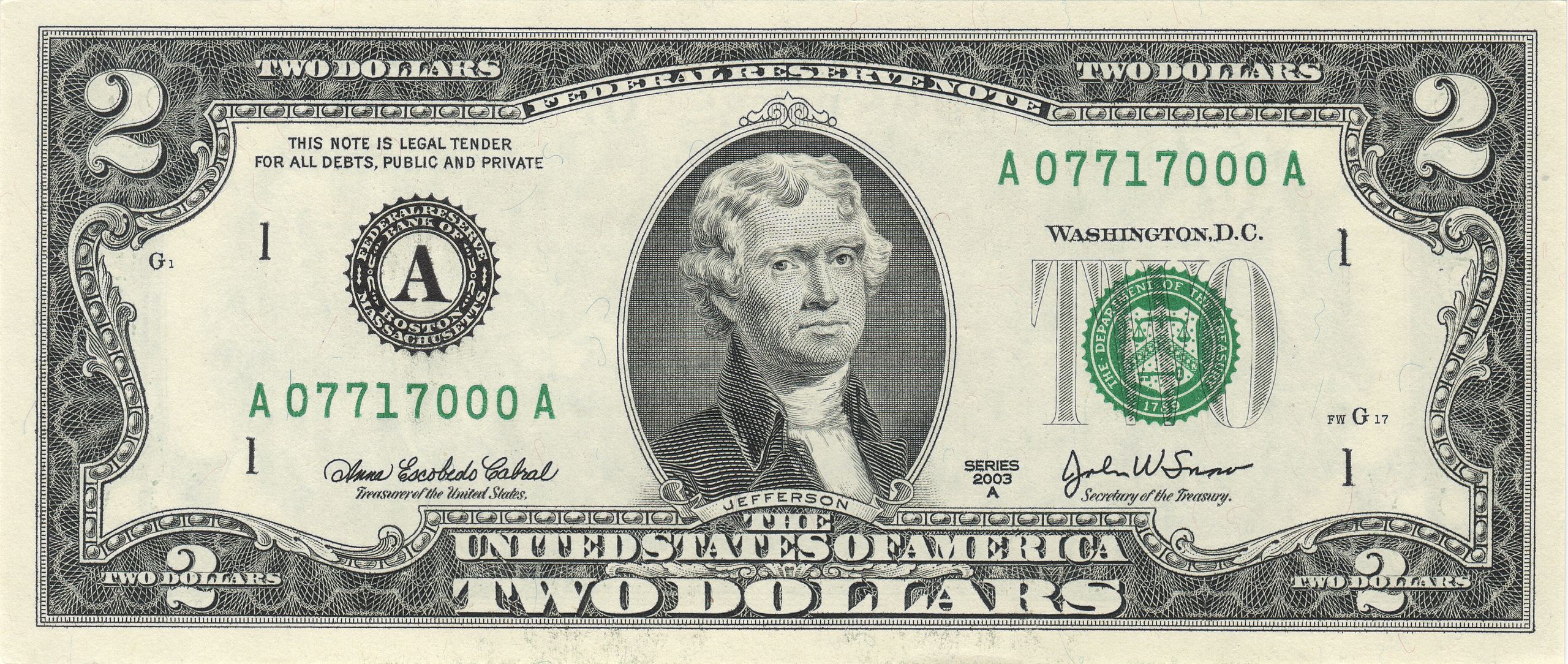 Emojis by Twitter, CC BY 4.0, https://commons.wikimedia.org/w/index.php?curid=59974366.
$2 By Bureau of Engraving and Printing: U.S. Department of the Treasury - own scanned, Public Domain, https://commons.wikimedia.org/w/index.php?curid=56299470
Expectiminimax example
T
H
MIN: Min decides whether to count heads (action H) or tails (action T) as a forward movement.
Chance: she flips a coin and moves her game piece in the direction indicated.
MAX: Max decides whether to count heads (action H) or tails (action T) as a forward movement.
Chance: he flips a coin and moves his game piece in the direction indicated.
Reward: $2 to the winner, $0 for a draw.
H
T
H
T
H
H
H
T
T
H
T
T
T
H
H
0
-2
-2
0
-2
0
-2
2
0
2
0
0
2
2
0
0
Expectiminimax example
T
H
H
T
H
T
H
H
H
T
T
H
T
T
-1
-1
1
1
1
1
-1
-1
T
H
H
0
-2
-2
0
-2
0
-2
2
0
2
0
0
2
2
0
0
Expectiminimax example
T
H
H
T
H
T
-1
1
1
-1
H
H
H
T
T
H
T
T
-1
-1
1
1
1
1
-1
-1
T
H
H
0
-2
-2
0
-2
0
-2
2
0
2
0
0
2
2
0
0
Expectiminimax example
T
H
0
0
H
T
H
T
-1
1
1
-1
H
H
H
T
T
H
T
T
-1
-1
1
1
1
1
-1
-1
T
H
H
0
-2
-2
0
-2
0
-2
2
0
2
0
0
2
2
0
0
Expectiminimax example
0
T
H
0
0
H
T
H
T
-1
1
-1
1
H
H
H
T
T
H
T
T
-1
-1
1
1
1
1
-1
-1
T
H
H
0
-2
-2
0
-2
0
-2
2
0
2
0
0
2
2
0
0
Expectiminimax example #2
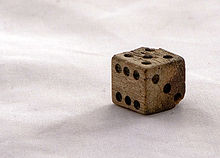 By Kolby Kirk, CC BY 3.0, https://commons.wikimedia.org/w/index.php?curid=3037476
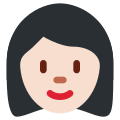 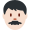 Emojis by Twitter, CC BY 4.0, https://commons.wikimedia.org/w/index.php?curid=59974366.
Expectiminimax example #2
…
1
2
3
4
5
6
1
…
…
…
…
…
…
…
…
…
Expectiminimax summary
All of the same methods are useful:
Alpha-Beta pruning
Evaluation function
Quiescence search, Singular move
Computational complexity is pretty bad
Branching factor of the random choice can be high
Twice as many “levels” in the tree
Content of today’s lecture
Stochastic games: the Expectiminimax algorithm
Imperfect information: belief states
Imperfect information example
Min chooses a coin.
I say the name of a U.S. President.
If I guessed right, she gives me the coin.
If I guessed wrong, I have to give her a coin to match the one she has.
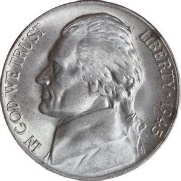 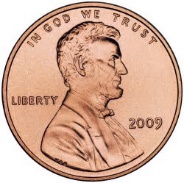 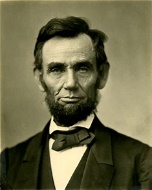 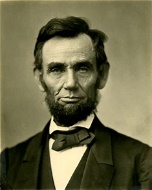 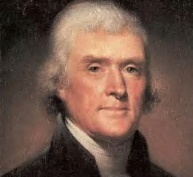 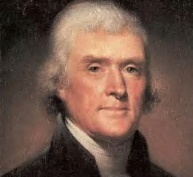 5
1
-5
-1
Imperfect information example
The problem: I don’t know which state I’m in.  I only know it’s one of these two.
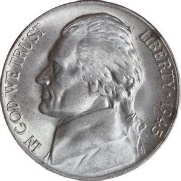 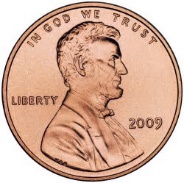 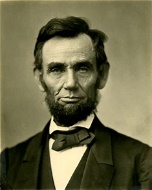 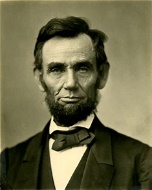 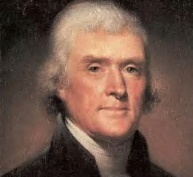 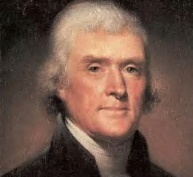 5
1
-5
-1
Imperfect information example
The equivalent of the minimax question, in this environment, is:

Is there any strategy I can use that will guarantee that I win a positive reward? (Minimax strategy)

If I assume a probability distribution over the set of possible states, what is the strategy that maximizes my expected reward? (Expectiminimax strategy)
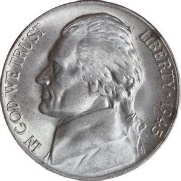 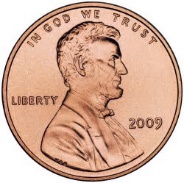 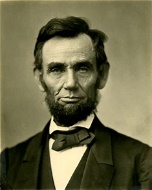 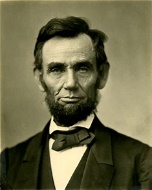 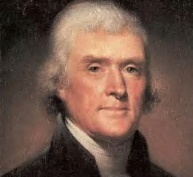 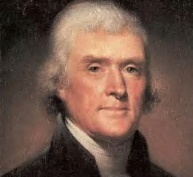 5
1
-5
-1
Belief states
Example: Maze War
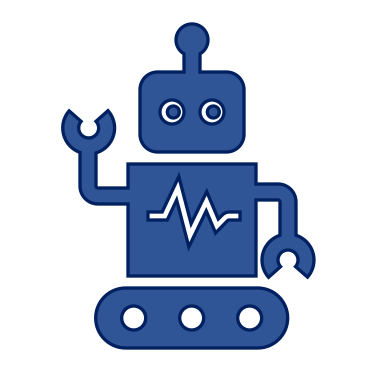 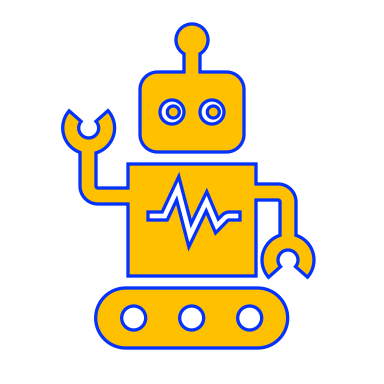 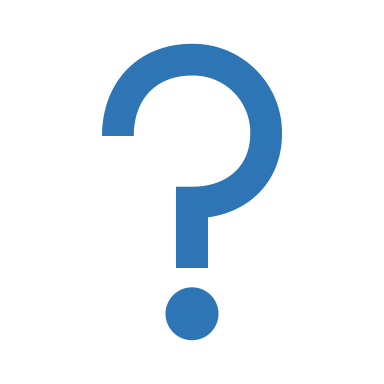 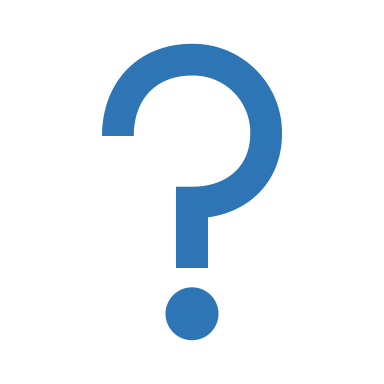 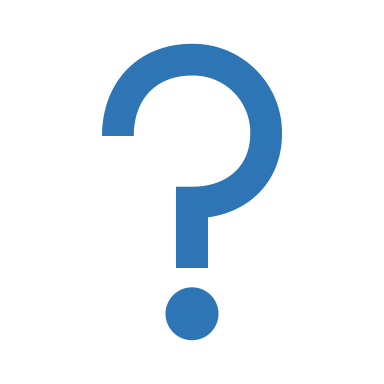 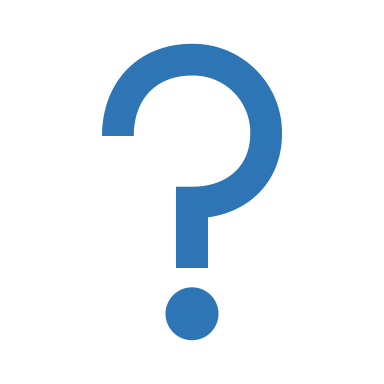 Example: Maze War
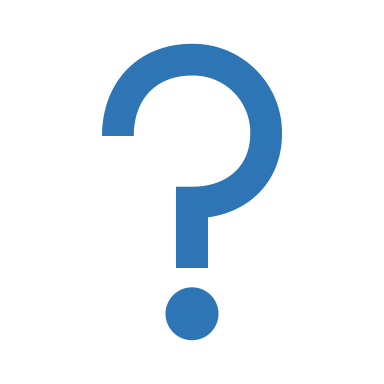 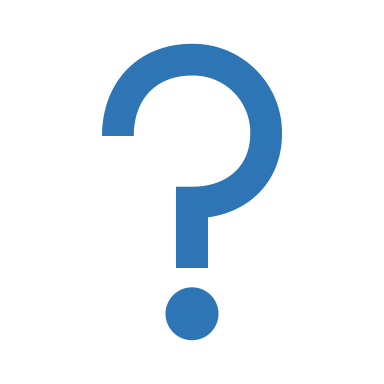 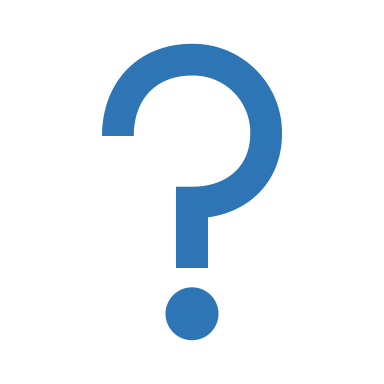 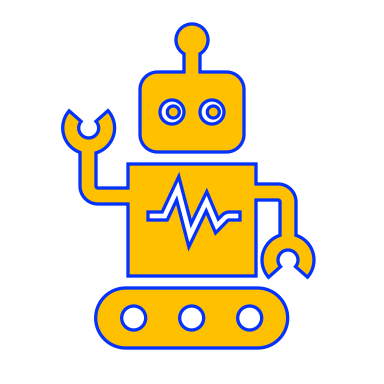 Belief state update equations
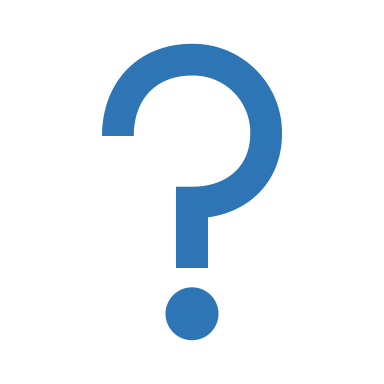 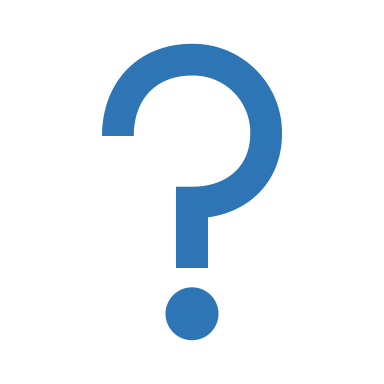 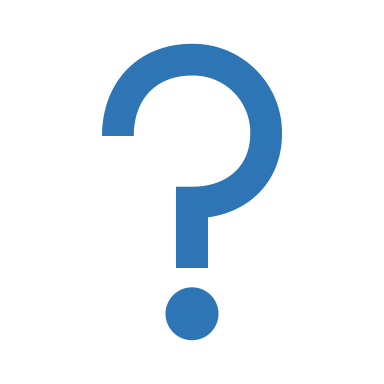 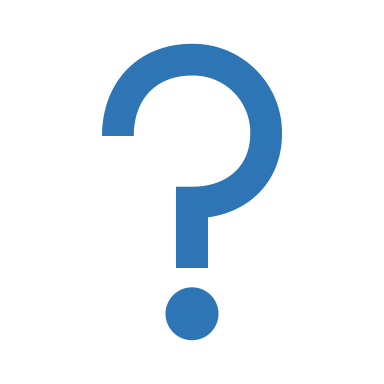 Example: Maze War
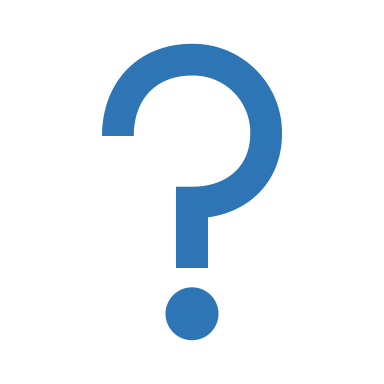 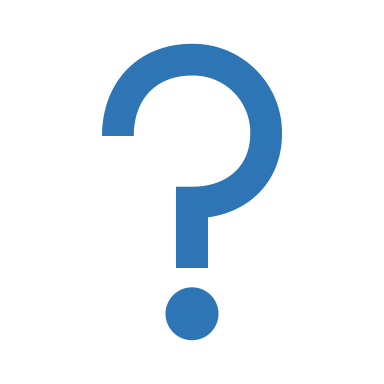 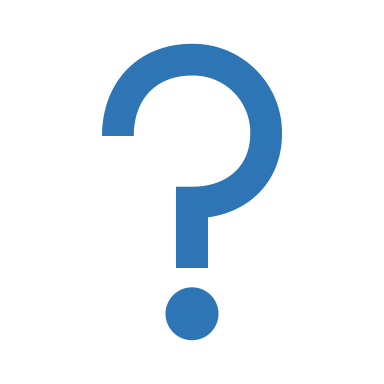 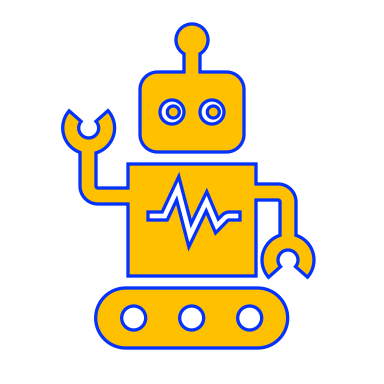 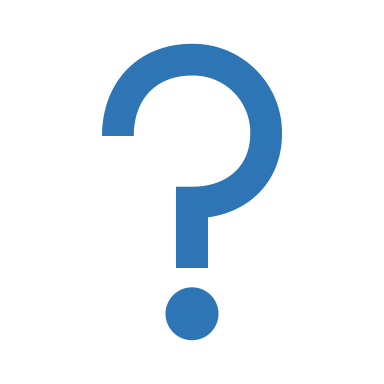 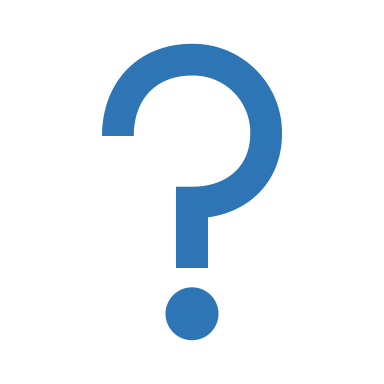 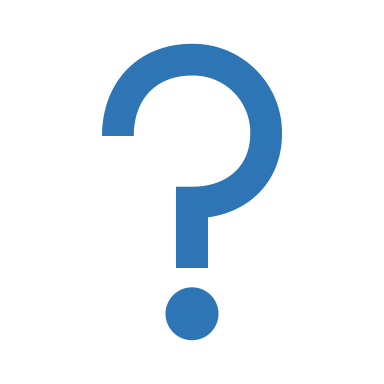 Example: Maze War
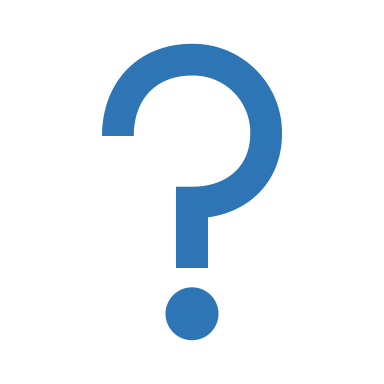 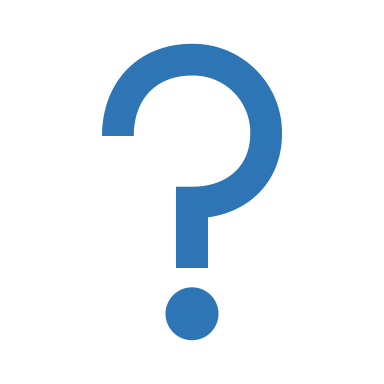 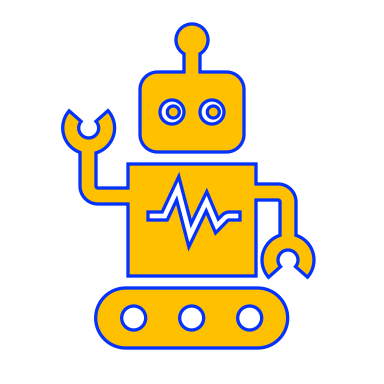 Stochastic games of imperfect information
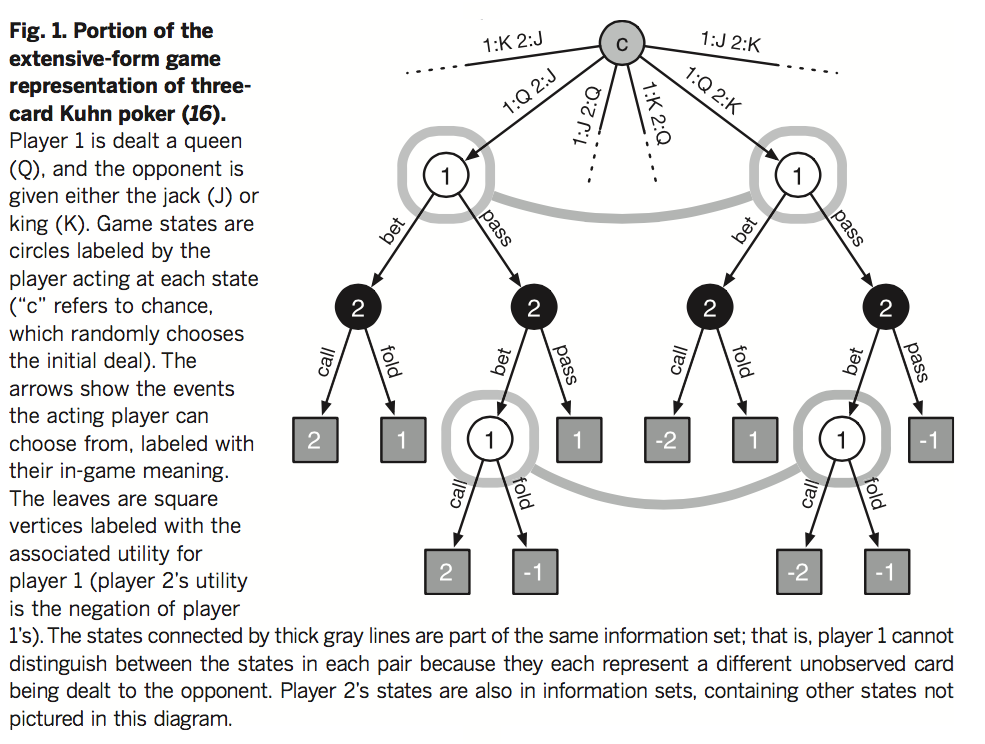 States are grouped into information sets for each player
Source
Game AI: Origins
Minimax algorithm: Ernst Zermelo, 1912
Chess playing with evaluation function, quiescence search, selective search: Claude Shannon, 1949 (paper)
Alpha-beta search: John McCarthy, 1956 
Checkers program that learns its own evaluation function by playing against itself: Arthur Samuel,  1956 (Rodney Brooks blog post)
Game AI: State of the art
Observable & Deterministic:
Checkers: solved in 2007
Chess:  Deep learning machine teaches itself chess in 72 hours, plays at International Master Level (arXiv, September 2015)
Go: AlphaGo beats Lee Sedol, 2015
Observable & Stochastic:
Backgammon: TD-Gammon system (1992) used reinforcement learning to learn a good evaluation function
Partially Observable and Stochastic:
Poker 
Heads-up limit hold’em poker is solved (2015) 
Simplest variant played competitively by humans
Smaller number of states than checkers, but partial observability makes it difficult
Essentially weakly solved = cannot be beaten with statistical significance in a lifetime of playing
CMU’s Libratus system beats four of the best human players at no-limit Texas Hold’em poker (2017)
Content of today’s lecture